患者さん向け 巻き爪専門WEBサイトリンクバナー画像
デザイン①診察
①～③のお好みのデザインを画像保存いただき、
ご活用いただけますと幸いです。
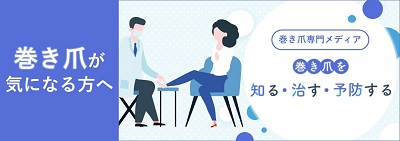 画像保存方法
　①ご希望の画像にカーソルを合わせて
         右クリック
　②「図として保存」をクリックし、
         フォルダに保存

リンク先https://www.maruho.co.jp/kanja/makizume/


リサイズ等をご希望の場合のご連絡先
　 マルホ㈱医療機器事業部
　 E-mail：makizume@mii.maruho.co.jp
デザイン②相談
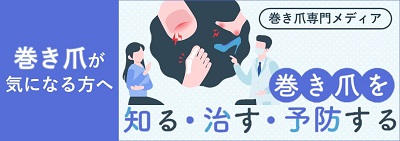 デザイン③サイトイメージ